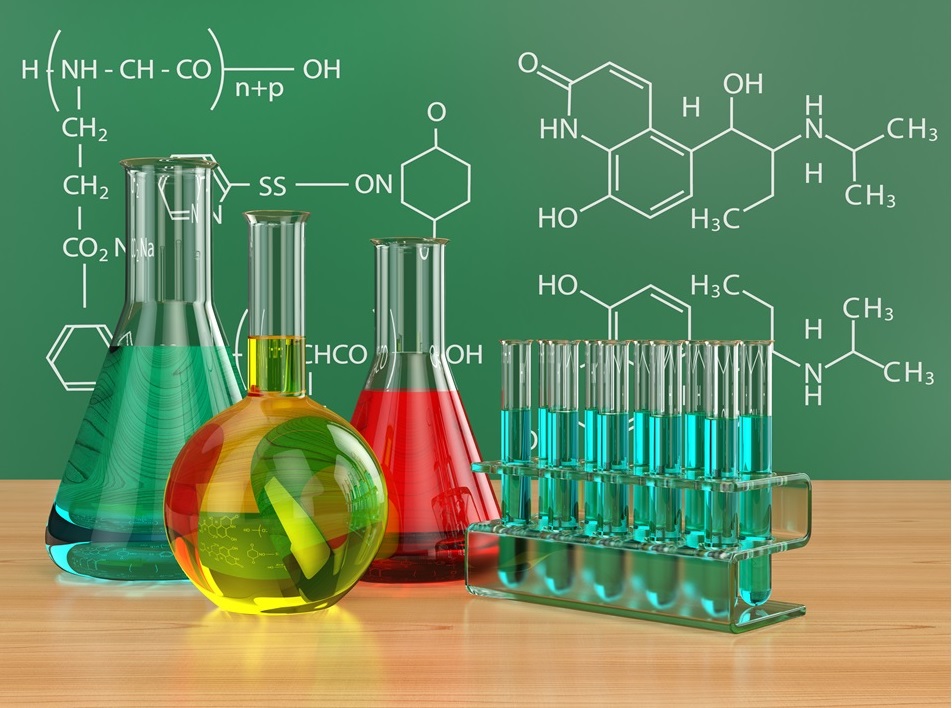 Unit 02
The Chemical Basis of Life
Think and Share
What do you think of when you hear the word chemistry?
Write
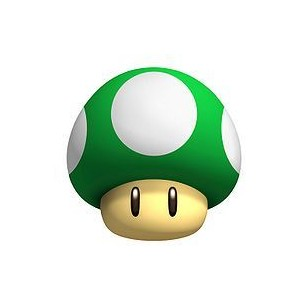 Chemistry
The composition of matter and how it changes.
Write
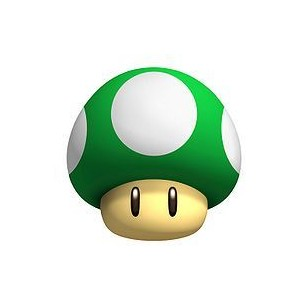 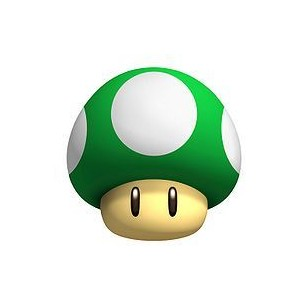 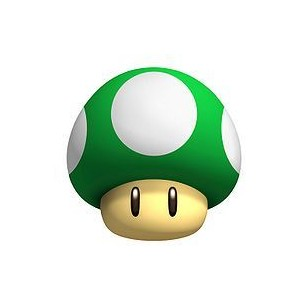 Matter
Anything that has mass and takes up space
Mass –
A measure of how much matter is in an object
Volume
The amount of space taken up by matter
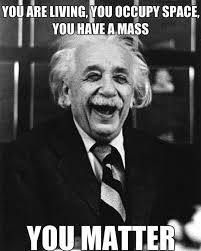 Write
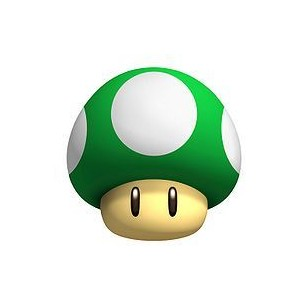 Density
Ratio of Mass and Volume
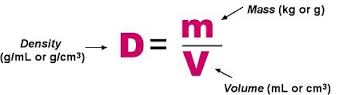 Which Cube is more dense?
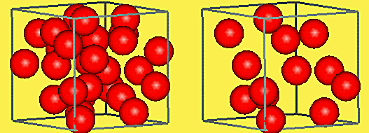 Write
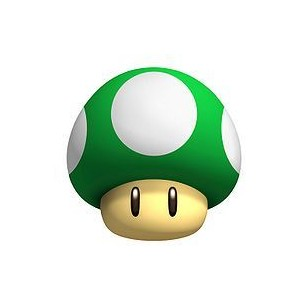 Element
Any material that can’t be broken down into a more fundamental substance
Remember?
Read
2.1: Introduction
There are 118 known elements

20 of these elements make up all living things
2.1: Introduction
Read
Elements in the Human Body
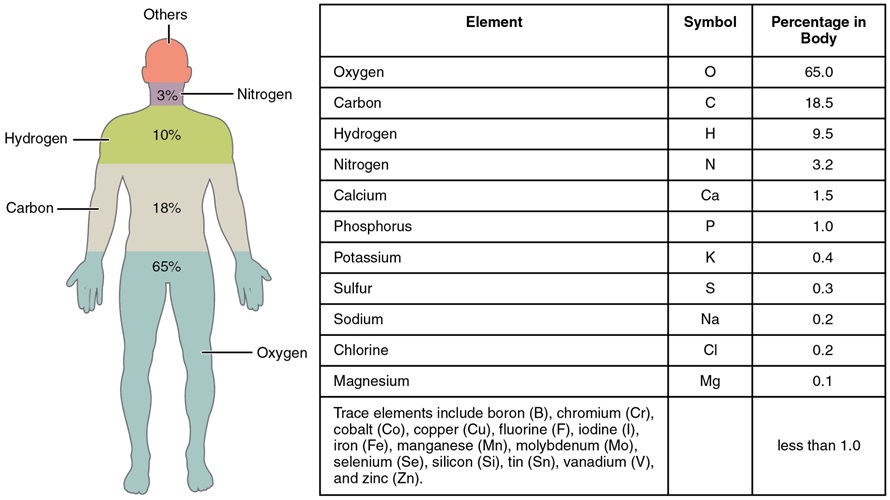 Write
C.H.O.N
Carbon
Hydrogen
Oxygen
Nitrogen
Answer
Living things are composed mostly of these four elements:
Read
2.1: Introduction
The type of element is determined by the type of atom.

Do you remember the structure of an atom?
Practice
Draw an Atom
Write
2.1: Introduction
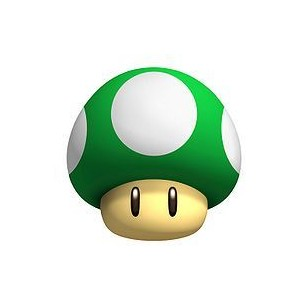 Atom
The basic unit of matter
The type of atom determines the type of element
Read
Read
2.1: Introduction
An atom is composed of three particles
Proton (+)
Neutron (N)
Electron (e-)
Write
2.1: Introduction
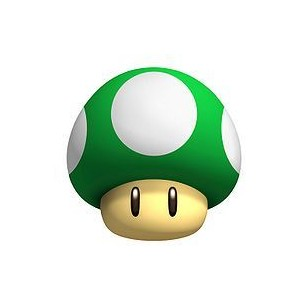 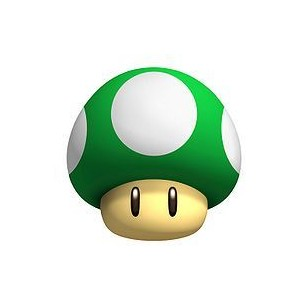 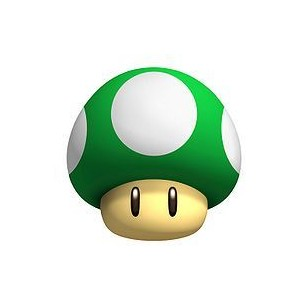 Proton
Subatomic particle with a positive (+) charge
Neutron 
Subatomic Particle with no charge (N)
Electron
Subatomic Particle with a negative charge (-)
Write
2.1: Introduction
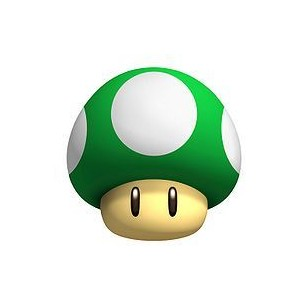 Nucleus
Center of an atom
Made up of Protons and Neutrons
Contains most of the mass
N0
P+
P+
N0
Nucleus
N0
P+
2.1: Introduction
Write
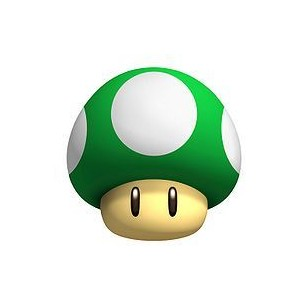 Electron Shell
An orbit around the nucleus
Electrons can be found on electron shells
Electrons on the outermost electron shell are called valence electrons
Valence Electron
e-
e-
e-
Electron Shells
N0
P+
P+
N0
Normal electron
N0
P+
Write and draw
2.1: Introduction
Each electron shell can hold a certain amount of electrons
1st electron shell = 2 electrons
2nd electron shell = 8 electrons
3rd electron shell = 8 electrons
e-
e-
e-
e-
e-
e-
e-
e-
e-
e-
e-
e-
e-
e-
e-
e-
e-
e-
2nd
3rd
1st
Draw and Label
Label the Atom
Valence Electron
Proton
Electron Shells
N0
P+
P+
Electron
N0
e-
e-
e-
N0
P+
Neutron
Nucleus
Write
2.1: Introduction
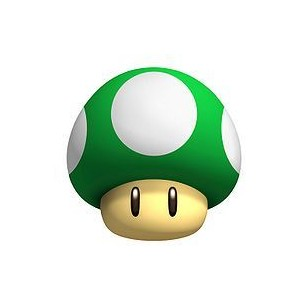 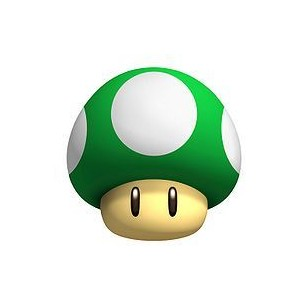 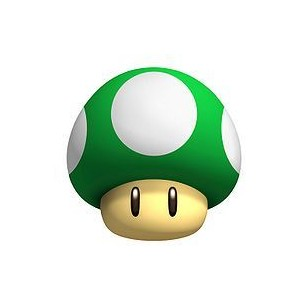 Balanced Atom
Protons = Neutron = Electron
Isotope
Protons = Electrons
More or less Neutrons than protons
Ion
Protons = Neutrons
More or less electrons than protons
Creates a positive or negative charge
Identify
Balanced Atom, Isotope, or Ion?
Ion
Identify
Balanced Atom, Isotope, or Ion?
Balanced
Identify
Balanced Atom, Isotope, or Ion?
Ion
Identify
Balanced Atom, Isotope, or Ion?
Isotope
Write
2.1: Introduction
The type of atom is determined by the number of protons
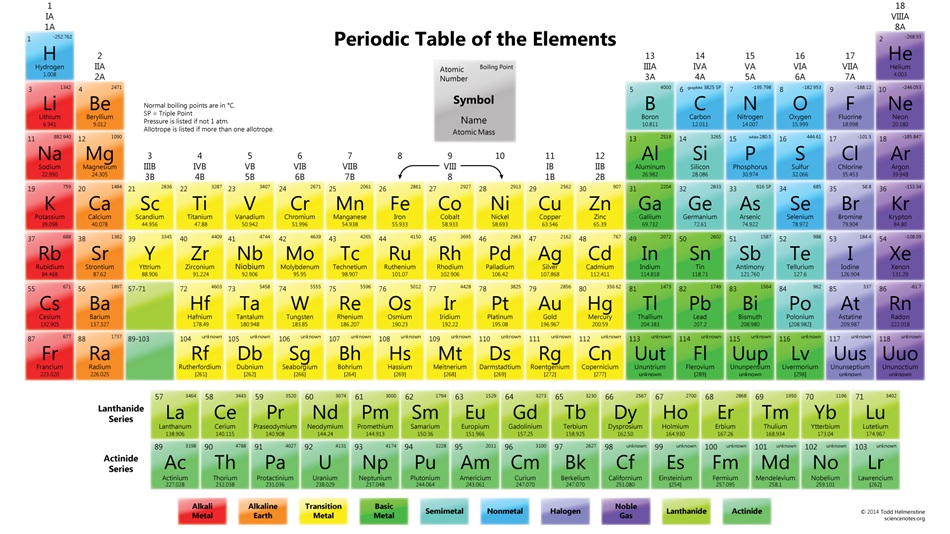 Write
2.1: Introduction
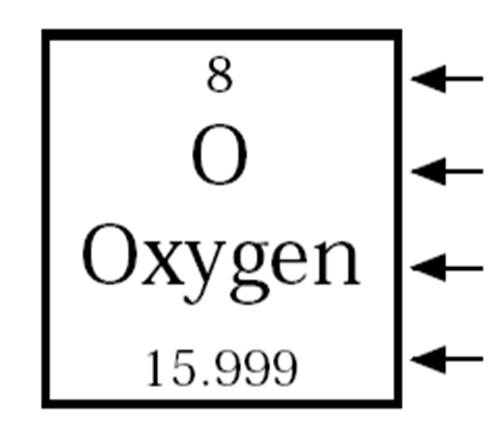 Atomic Number
Element Symbol
Element Name
Atomic Mass
Write
2.1: Introduction
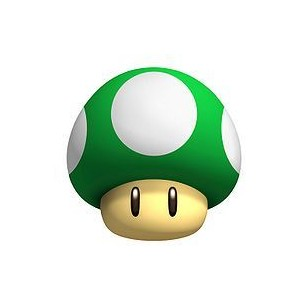 Atomic Number
The number of protons in an atom
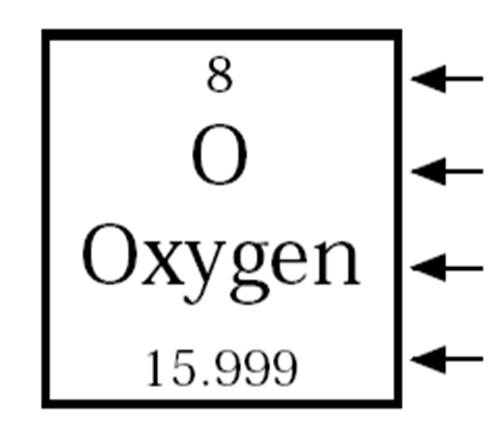 Atomic Number
Practice
Protons 	= 	1
Neutrons = 	0
Electrons = 	1
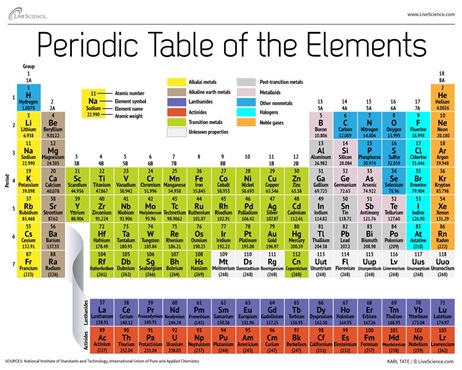 P+
e-
Hydrogen
The number of protons will tell you what the element is.
Practice
Protons 	= 	2
Neutrons = 	2
Electrons = 	2
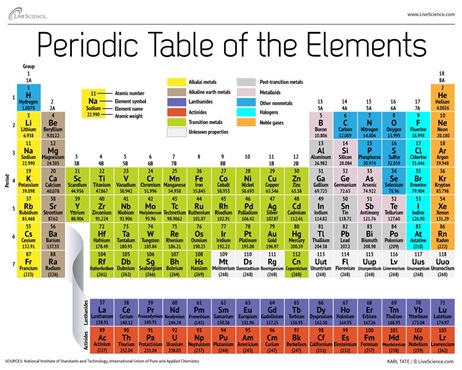 P+
N0
P+
e-
e-
N0
Helium
The number of protons will tell you what the element is.
Practice
Protons 	= 	6
Neutrons = 	6
Electrons = 	6
e-
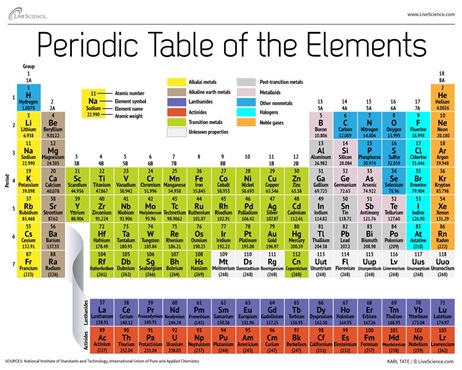 P+
P+
N0
P+
P+
N0
N0
e-
e-
e-
e-
P+
P+
N0
N0
N0
Carbon
The number of protons will tell you what the element is.
e-
Practice
Protons 	= 	8
Neutrons = 	8
Electrons = 	8
e-
e-
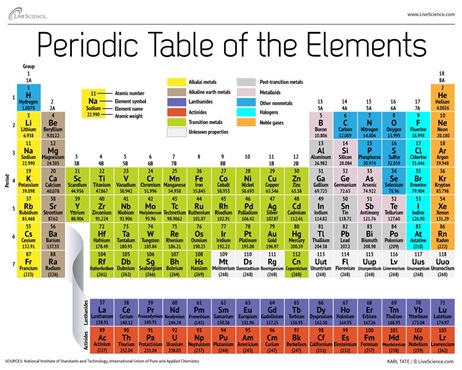 P+
N0
P+
P+
N0
N0
e-
e-
P+
P+
N0
N0
e-
e-
P+
P+
e-
e-
N0
N0
P+
N0
Oxygen
The number of protons will tell you what the element is.
e-
e-
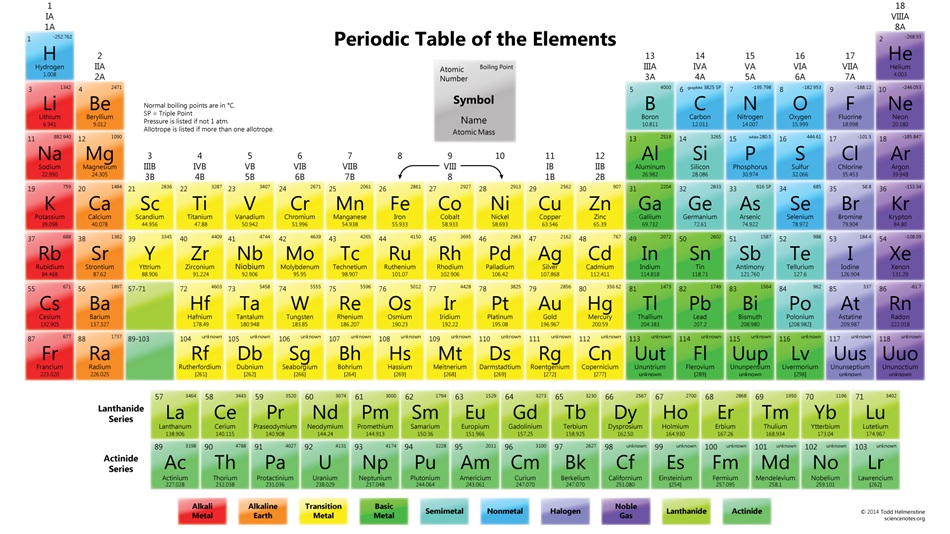 2.1: Introduction
Review
Element Symbol
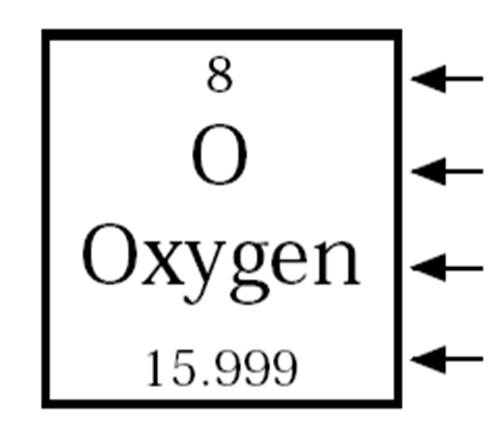 Element Symbol
2.1: Introduction
Review
Element Name
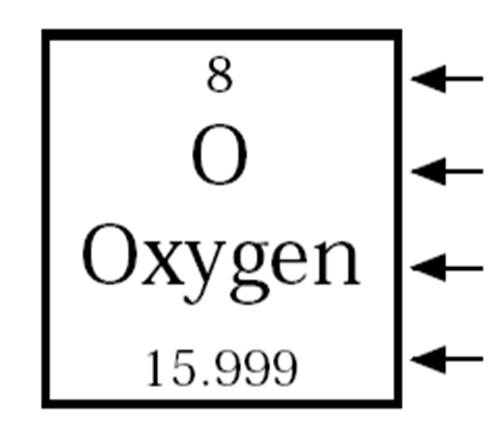 Element Name
Write
2.1: Introduction
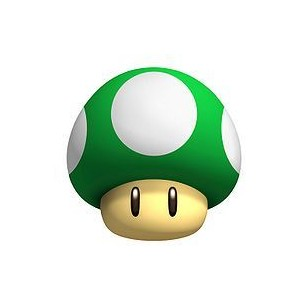 Atomic Mass
The average weight of all atoms of an element
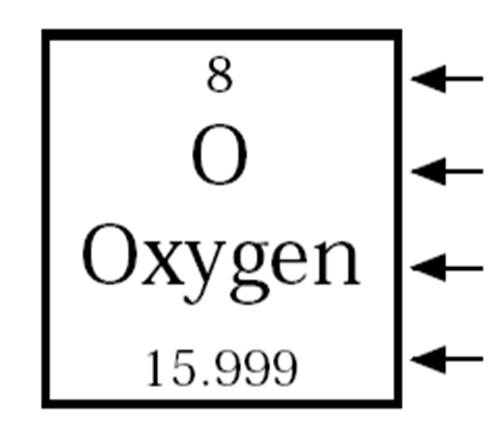 Atomic Mass
Write
2.1: Introduction
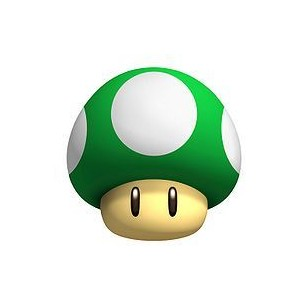 Mass Number
Weight of a single atom
P+N
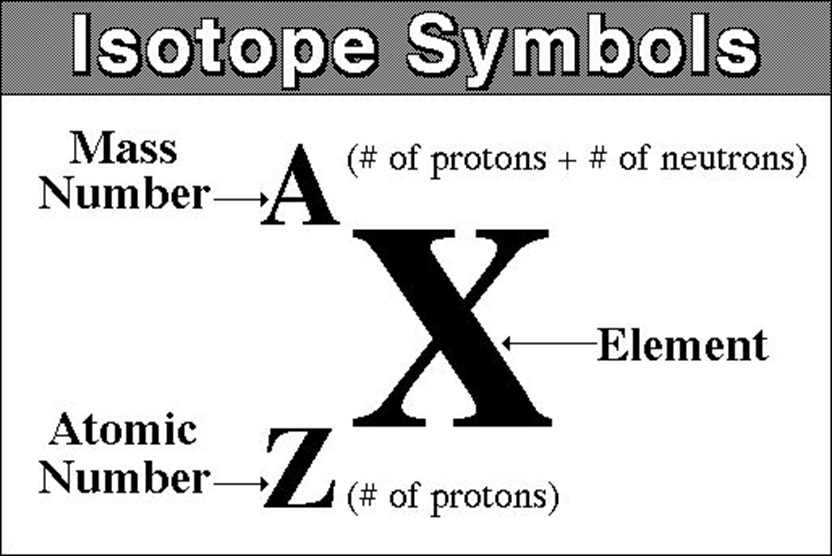 Write
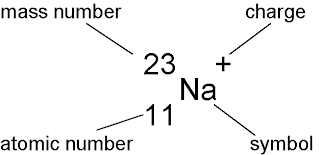 (1 – 11 = -10)
12
Formulas:

To find protons   Look at the Atomic number

To find Neutrons  mass number  - atomic number 
To find electrons  electrons = charge - protons
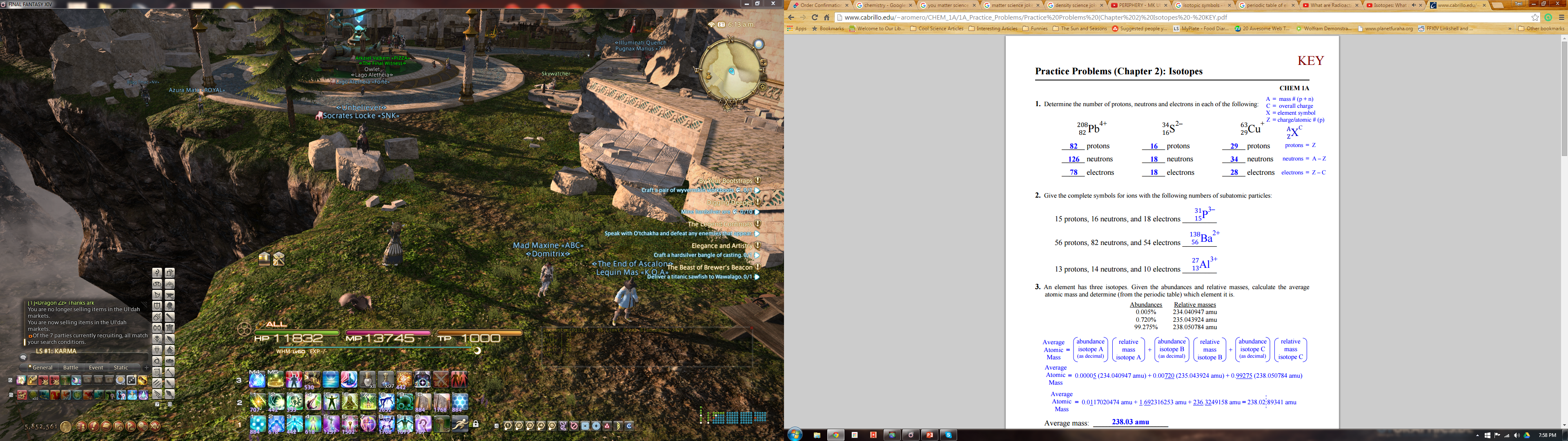 Answer
Protons:___________

Neutrons:__________

Electrons:___________
Protons:___________

Neutrons:__________

Electrons:___________
Protons:___________

Neutrons:__________

Electrons:___________
2.2: Structure of Matter  Atomic Structure
Draw the Isotopic Symbol for the following
Atomic # = Protons
Mass # = Protons + Neutrons
Charge = Protons - Electrons
P
15 protons, 16 neutrons, and 18 electrons __________

56 protons, 82 neutrons, and 54 electrons _________ 


13 protons, 14 neutrons, and 10 electrons __________
-3
31
15
Mass # = 15 + 16 = 31
Charge = 15-18 = -3
Ba
+2
138
56
+3
Al
27
13
Draw and Label
Label the Atom
Valence Electron
Proton
Electron Shells
N0
P+
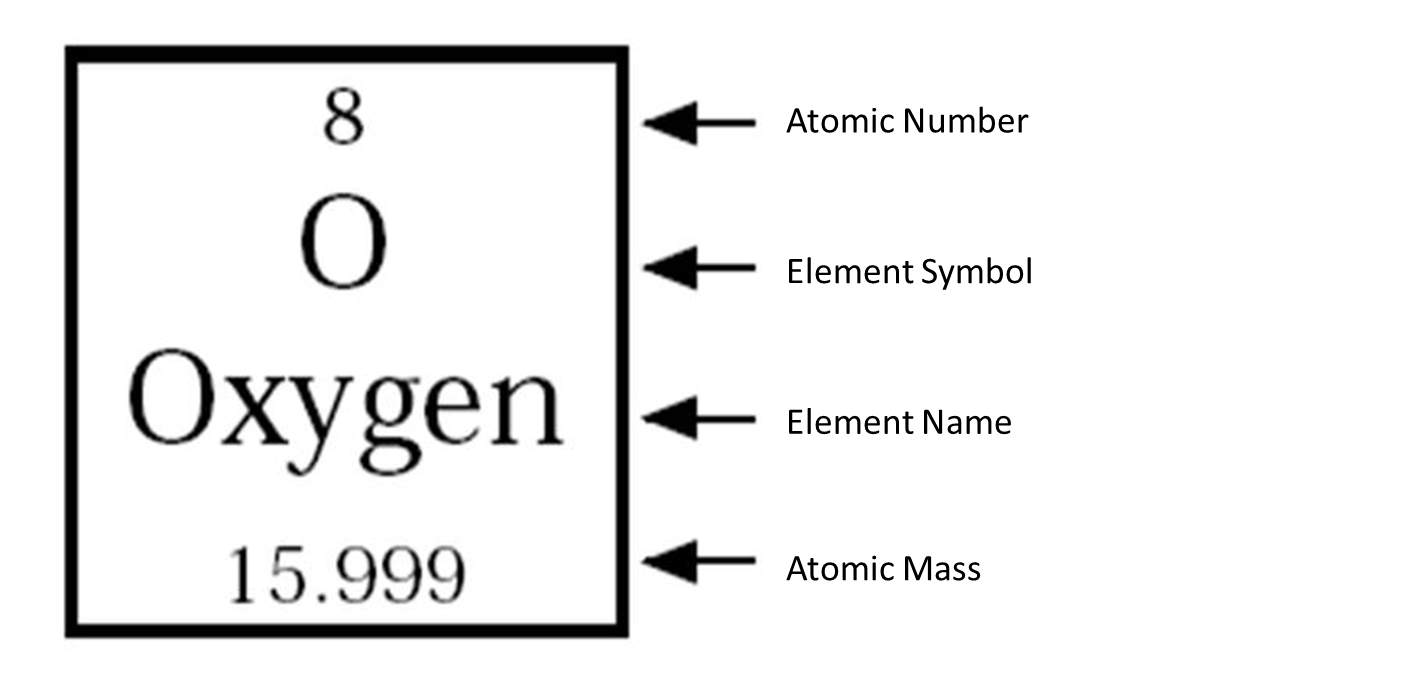 P+
Electron
N0
e-
e-
e-
N0
P+
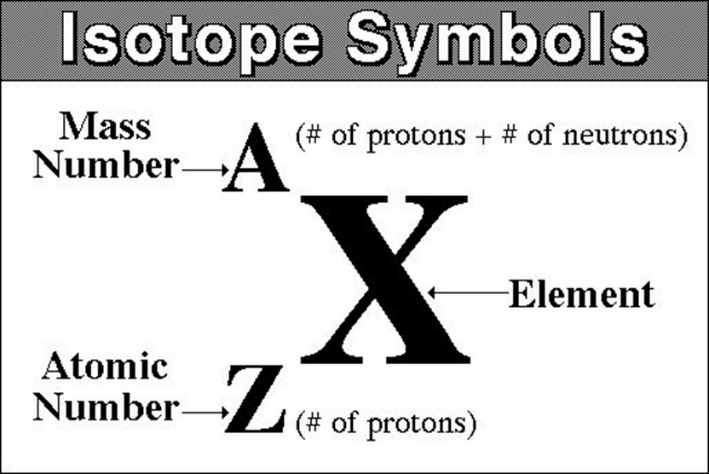 Neutron
Nucleus
Write
2.1: Introduction
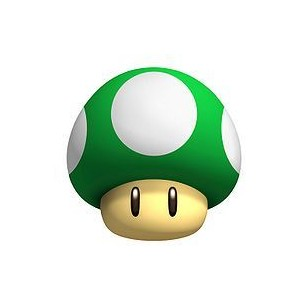 Chemical Bonding
an attraction between atoms that causes them to bind and create molecules
Write
2.1: Introduction
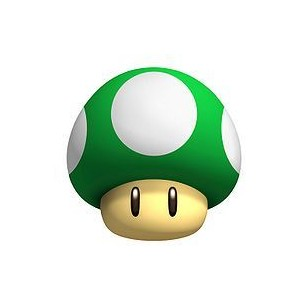 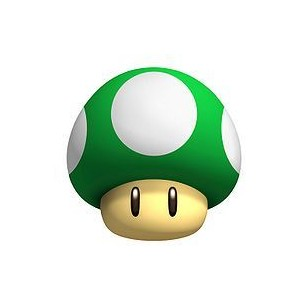 Molecule
Any time two or more atoms combine together a molecule is formed
Compound
When different atoms form together a type of molecule called a compound is formed
Unit 02 Vocabulary
Compounds are a type of molecule.


All compounds are molecules but not all molecules are compounds.
Molecule
Compound
Write
2.1: Introduction
Why does chemical bonding occur?

Every atom wants its outer electron shell full of electrons.  This is why bonding between atoms occurs.
e-
e-
e-
e-
e-
e-
e-
e-
e-
e-
e-
e-
e-
e-
e-
e-
e-
e-
e-
e-
e-
e-
e-
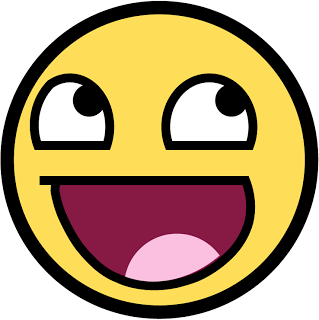 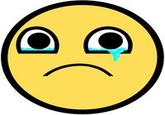 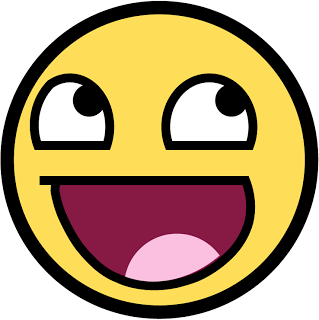 Write
2.2: Structure of Matter   Bonding of Atoms
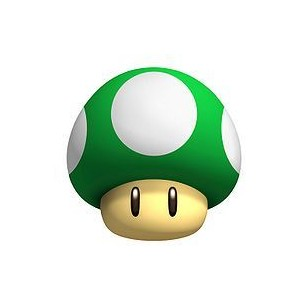 Octet Rule
atoms create chemical bonds to achieve an octet (8) of electrons in their outer most electron shell
Chemical Bonds
How many electrons does Hydrogen need to meet the octet rule?
1
Nucleus
e-
e-
Chemical Bonds
How many electrons does Helium need to meet the octet rule?
0
Nucleus
e-
e-
Chemical Bonds
How many electrons does Carbon need to meet the octet rule?
4
Nucleus
e-
e-
e-
e-
e-
e-
Chemical Bonds
How many electrons does Flourine need to meet the octet rule?
1
Nucleus
e-
e-
e-
e-
e-
e-
e-
e-
e-
Chemical Bonds
How many electrons does Lithium need to meet the octet rule?
7
Nucleus
e-
e-
e-
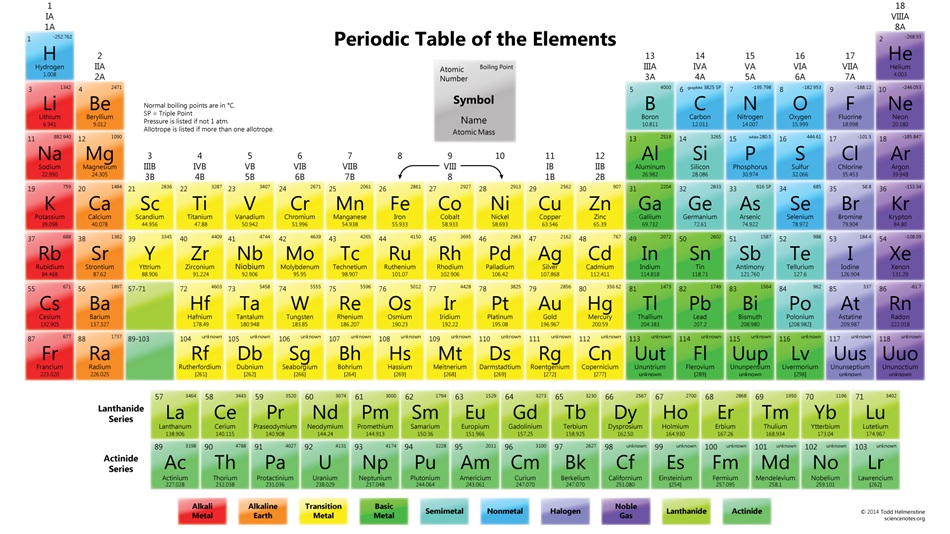 Write
2.2: Structure of Matter   Bonding of Atoms
Two ways to obtain an octet:
Ionization 
Transfer of electrons (Ionic Bond)
Sharing (Covalent Bond)
Write
2.2: Structure of Matter   Bonding of Atoms
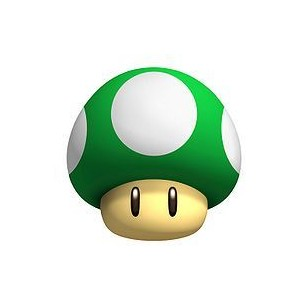 Ionization
Occurs when an atom gives away or receives an electron causing it to turn into an ion.
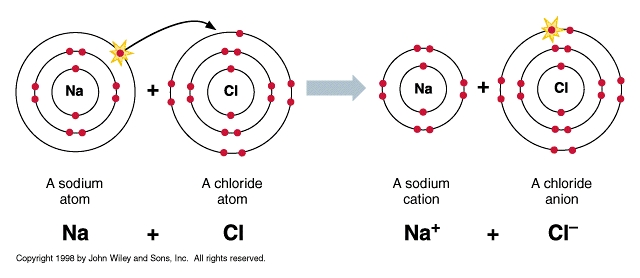 Ionization: How atoms become Ions
Na is going to donate an electron to Cl.  This fills Cl’s energy level and drops Na back to a full energy level.

Because of the number of electrons is no longer the same as the protons there is a negative and positive charge.
Cl
17
-
+
Na
11
Read and Watch
Read and Watch
Ionic Bond
Transfering electrons creates ions.   Oppositely charged ions are attracted to one another (opposites attract).  This attraction is an ionic bond.
Read and Watch
Covalent Bonds
Sharing Electrons.  Both atoms obtain 8 electrons in their outer electron shell.
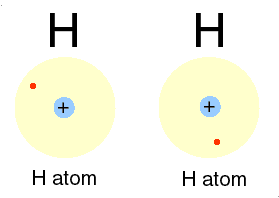 Write
2.2: Structure of Matter   Bonding of Atoms
Three Types of Chemical Bonds
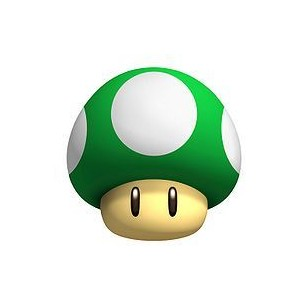 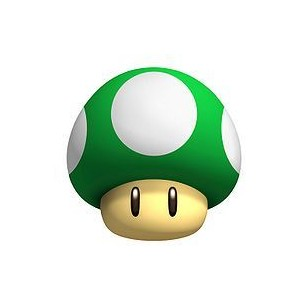 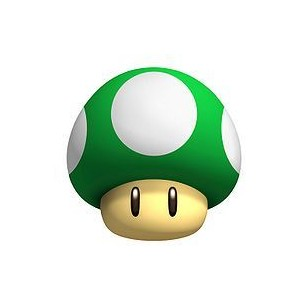 Ionic Bond
Covalent Bond
Transfer of electrons
Occurs between two Ions
Attraction of +ions to –ions
strongest
Sharing electrons
Occurs between two atoms
2nd strongest
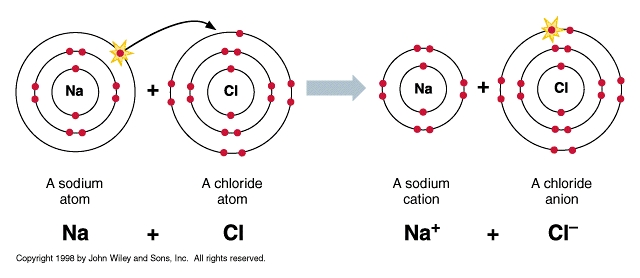 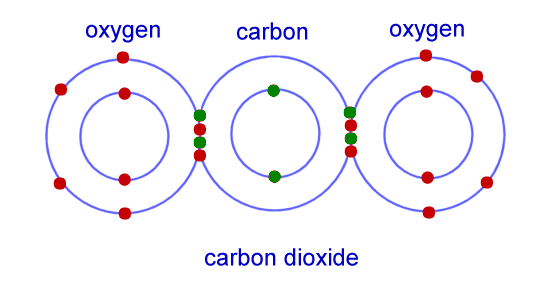 Hydrogen Bond
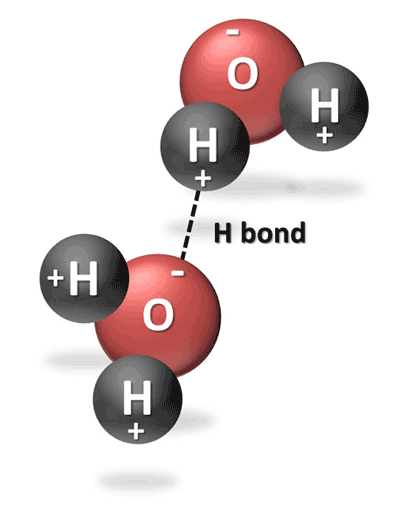 Occurs between two polar molecules
Attraction of +pole to –pole
Weakest
Listen
2.2: Structure of Matter   Bonding of Atoms
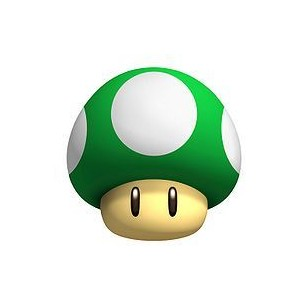 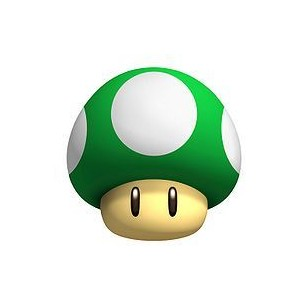 Two types of Covalent Bonds:
Non-polar Covalent Bonds
Electrons are shared equally
Results in a non-polar molecule
Molecule does not have poles
Polar Covalent Bonds
Electrons are shared unequally
Results in a polar molecule
Molecules have positive and negative poles
Let’s Make Water
O
H
H
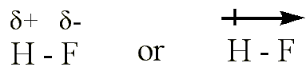 Negative Pole
O
Positive Pole
H
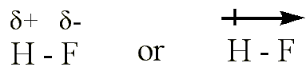 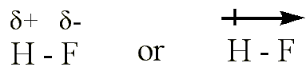 H
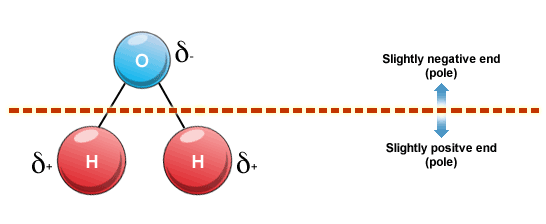 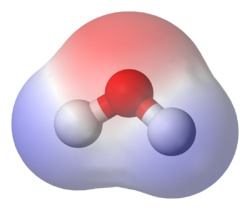 Non-Polar Molecules
Polar Molecules
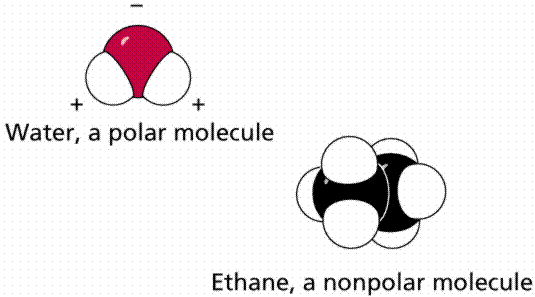 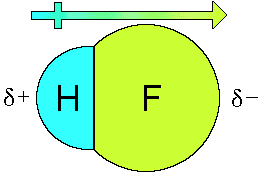 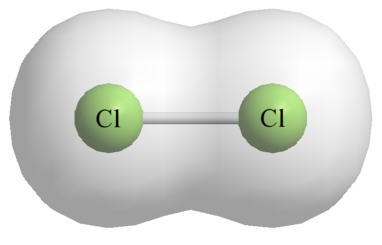 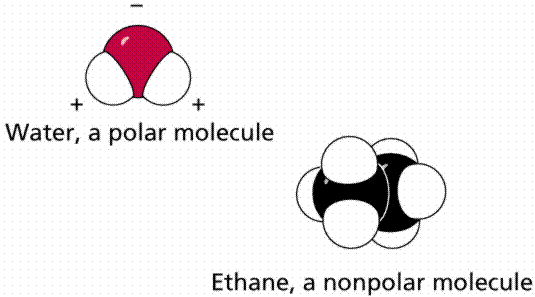 Write
2.1: Introduction
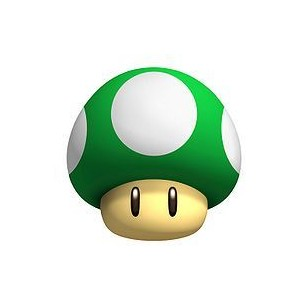 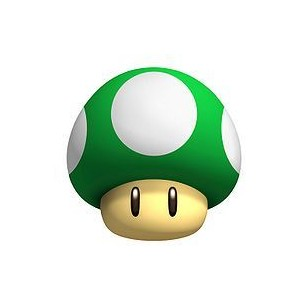 Polar Molecule
A molecule that has positive and negative poles due to uneven sharing of electrons.  Created by polar covalent bonds.
Nonpolar Molecules
A molecule that is neutral.  Created by nonpolar covalent bonds.
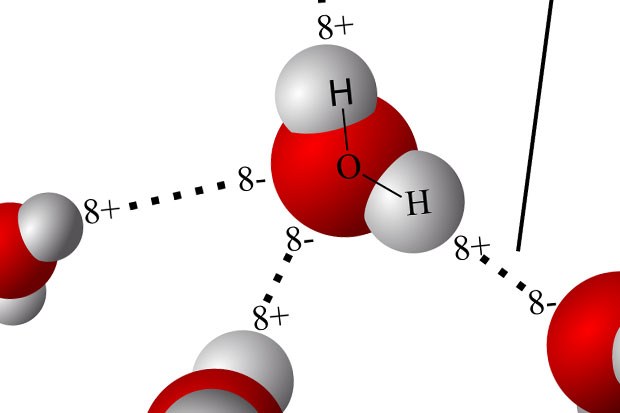 Read and Watch
Hydrogen Bond
A bond formed between two polar molecules.  A positive pole is attracted to a negative pole.
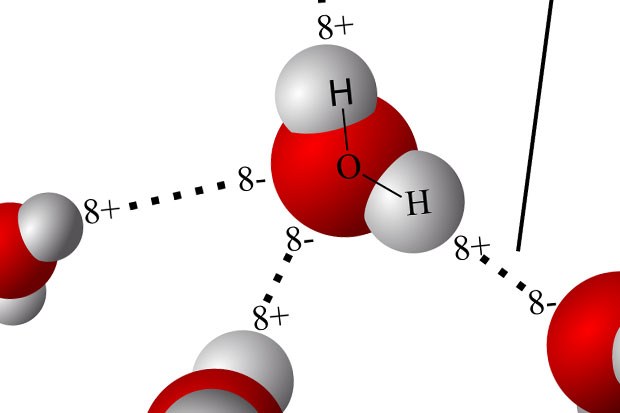 Write
Properties of Water
Write
Properties of Water
Cohesion
Adhesion
Surface Tension
Floating Ice
High Heat Capacity
Capillary Action
Solvent
Write
Cohesion
Cohesion
Hydrogen bonds between two water molecules
co = together
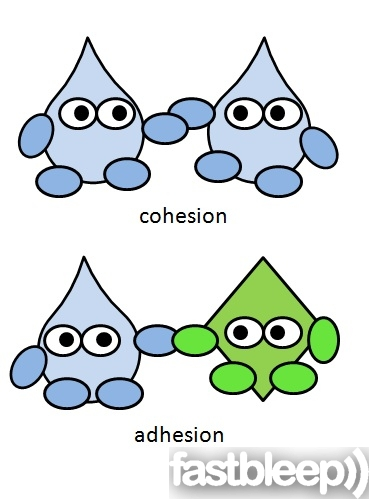 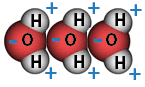 Write
Adhesion
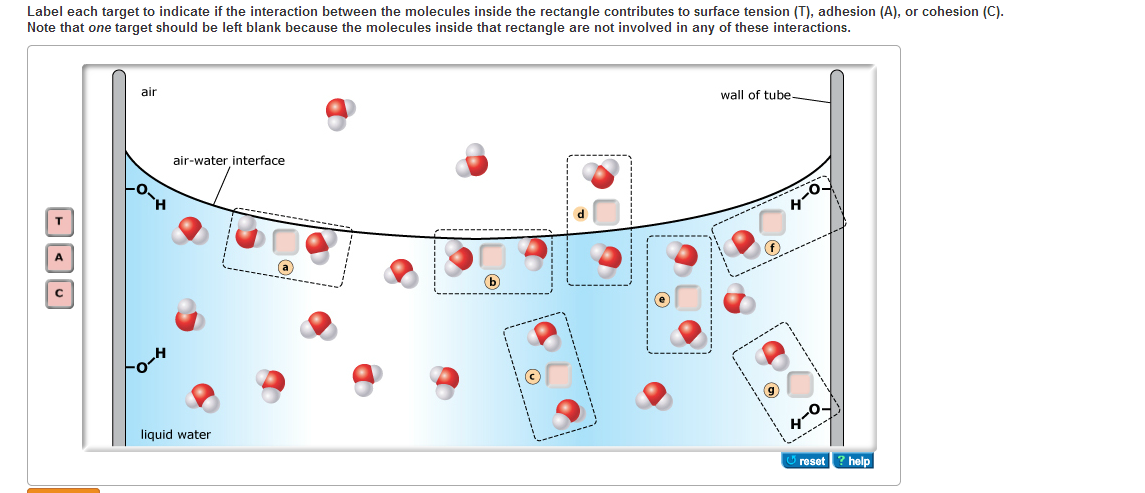 Adhesion
Hydrogen bonds between water and other polar molecules
Ad= to other
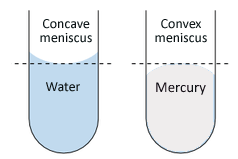 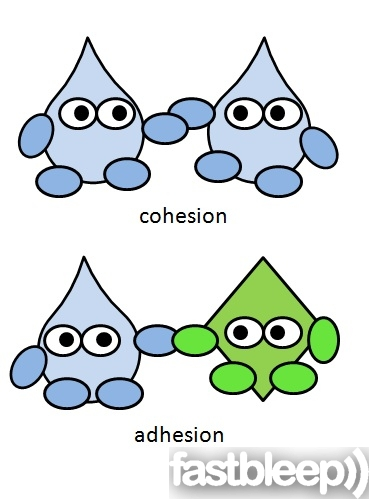 Write
Surface Tension
Surface Tension
surface film of a liquid caused by hydrogen bonds between water (cohesion)
Examples:
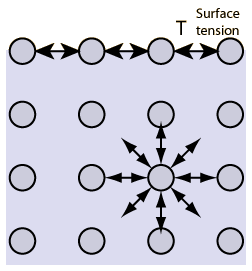 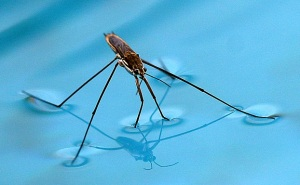 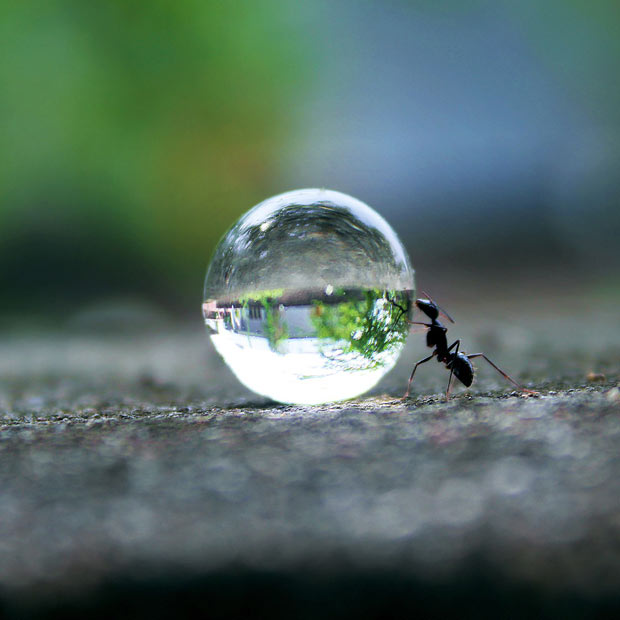 Insects walking on water
Droplet of water
Listen
Why does Ice Float in Water?
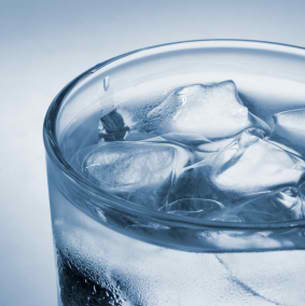 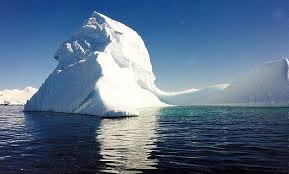 Listen
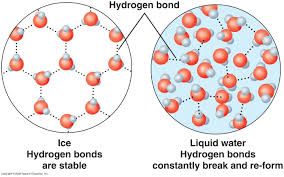 Listen
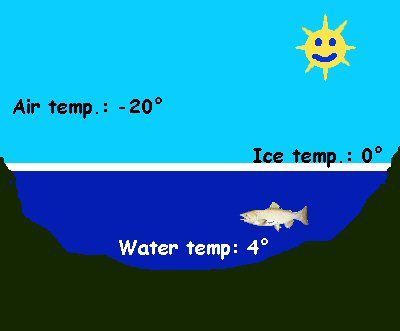 Floating Ice
Floating Ice
Solid water is less dense than liquid water due to hydrogen bonds
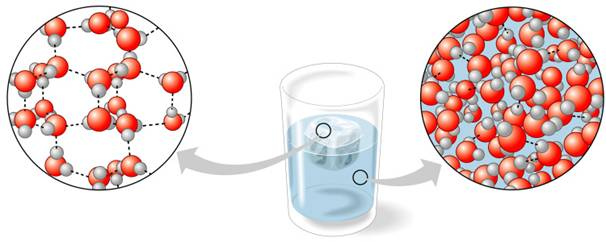 Watch
TED Ed Video on Ice
https://www.youtube.com/watch?v=UukRgqzk-KE
Write
High Heat Capacity
High Heat Capacity
Water takes longer to evaporate because you have to break the  hydrogen bonds.
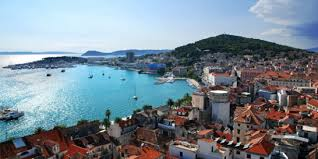 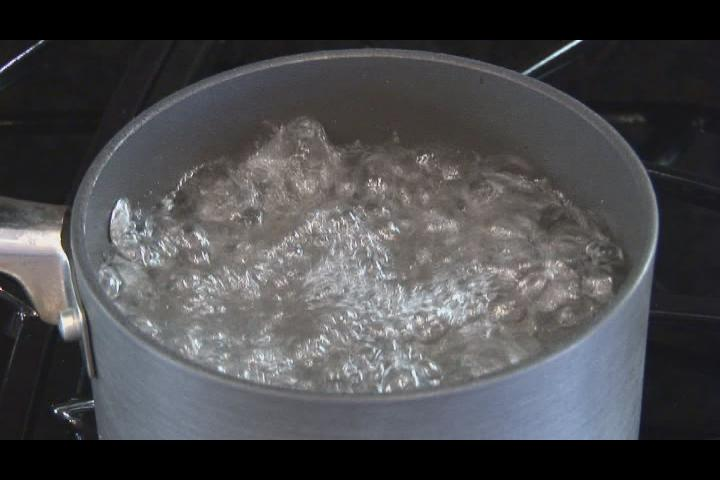 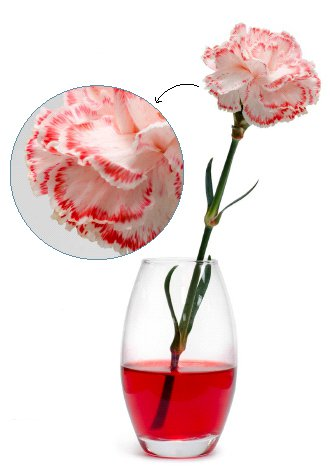 Listen
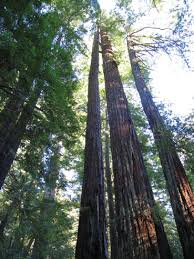 Write
Capillary Action
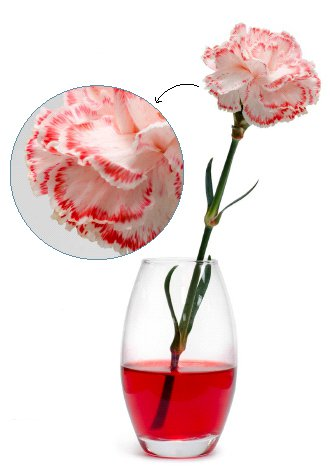 Capillary Action
Movement of water up straws or trees.  Occurs due to cohesion and adhesion.
Capillary Action Video
https://www.youtube.com/watch?v=y9hprlmck44 

https://www.youtube.com/watch?v=0IzcZ_UWuB0
Listen
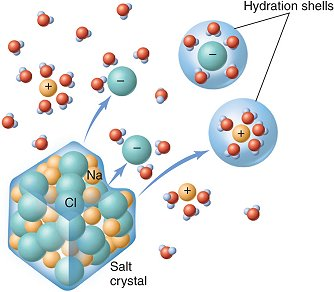 Write
Universal Solvent
Universal Solvent
Water dissolves polar molecules or charged molecules.
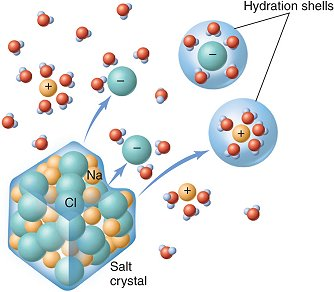 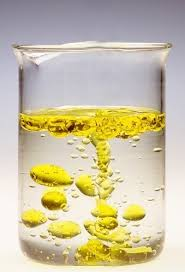 Water can’t dissolve oil because it is nonpolar
Review
https://www.youtube.com/watch?v=aVmU3CLxvgU
2.2 Structure of Matter
Formula
Write
2.1: Structure of Matter  Formulas
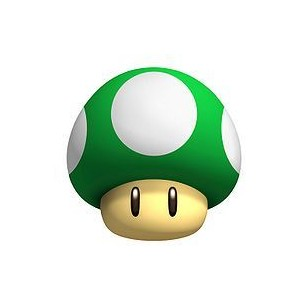 Molecular Formula
Represents the numbers and types of atoms in a molecule as well as any charges.
Mg+2
K+
CO3-2
ion
CO2
ion
Ca+2
Cl-
Polyatomic Ion
ion
Molecular Compound
ion
SO4-2
H2O
Polyatomic Ion
Na+
Diatomic Molecule
O2
ion
Diatomic Molecule
C6H12O6
HCO3-
Molecular Compound
Polyatomic Ion
Write
2.1: Structure of Matter  Formulas
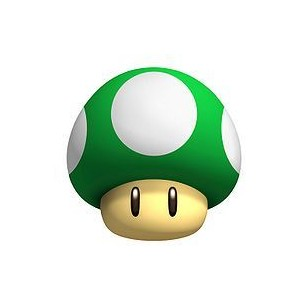 Ion
Single element with a positive or negative charge
Polyatomic Ion
More than one elements bonded covalently into a molecule with a positive or negative charge.
Diatomic Molecule
Two atoms (same or different) bonded covalently.
O2,  CO,  H2, NO
Molecular Compound
Two or more atoms of different elements bonded together covalently.
Polar Molecule
Molecules with positive and negative sides due to uneven sharing of electrons.
Write
2.1: Structure of Matter  Formulas
CO3-2
Overall Charge
Number of Elements
Write
2.1: Structure of Matter  Formulas
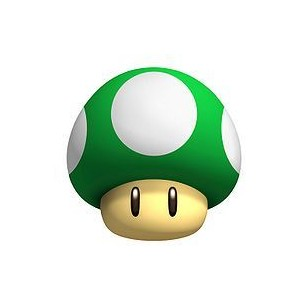 Structural Formulas
Represents how the atoms are bonded together
1 bond			2 bonds 
3 Bonds			4 Bonds
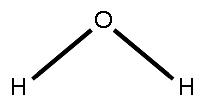 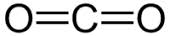 N      N
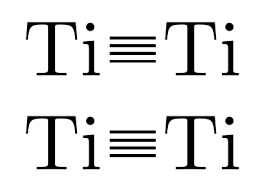 Write
2.1: Structure of Matter  Formulas
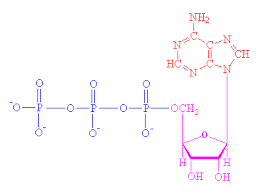 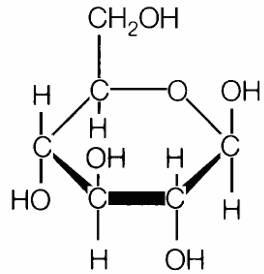 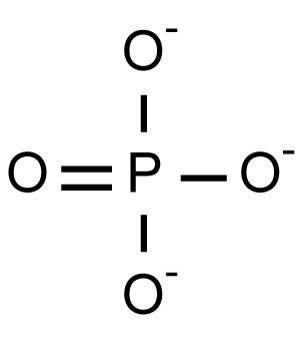 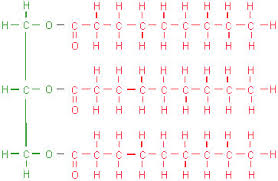 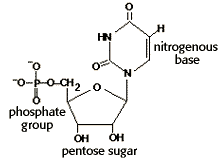 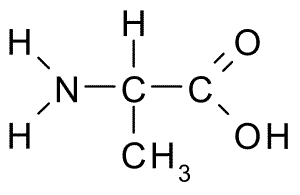 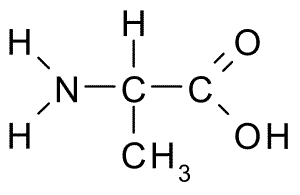